고급 베이지안 통계학 프로젝트 1
정구환, 최성준
2014.10.21
시작하기
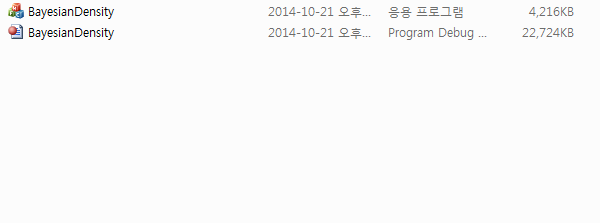 BayesianDensity를 실행합니다.
기본적인 UI
각 화면에서 
마우스 휠을 돌리면 zoom in/out 이 됩니다. 
키보드 방향키를 누르시면 화면이 움직입니다. 
좌클릭을 하시면 해당 위치가 Console1에 나옵니다.
초기 화면
데이터 불러오기
2
1
3
총 데이터의 수
샘플링 알고리즘의 파라미터를 변경
1
Start 버튼을 누르면 알고리즘이 실행
2
3
1
Burnin후에 Histogram과 Density를 그린다
1
Density는 MCMC가 돌아가는 중에 자동으로 업데이트 됩니다.
MCMC 후에 Trace plot과 acf를 그린다
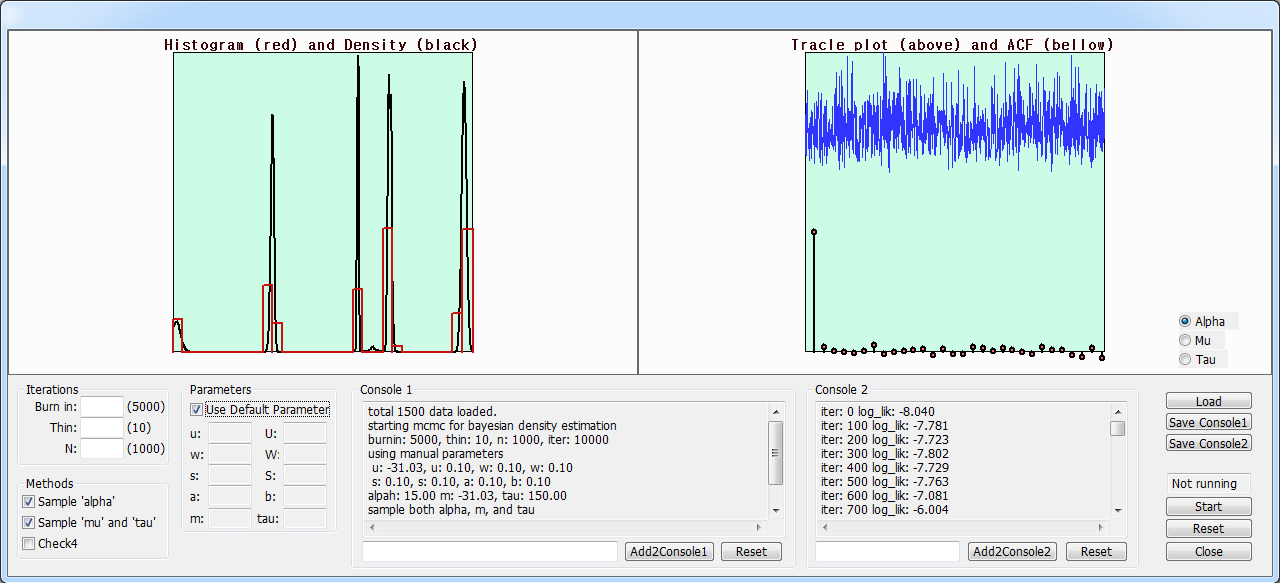 1
2
1. 왼쪽은 최종적으로 추정된 density이고 오른쪽은 trace plot(위)과 acf(아래)입니다. trace는 표준화 된 값이고, acf는 첫 번째가 lag가 0일 때 값인 1이고 lag가 30까지 acf가 나타나있습니다. 
2. 네모 2번에 라디오버튼을 변경하면 다른 파라미터에 대해서 그릴 수 있습니다.
mu에 대한 plot
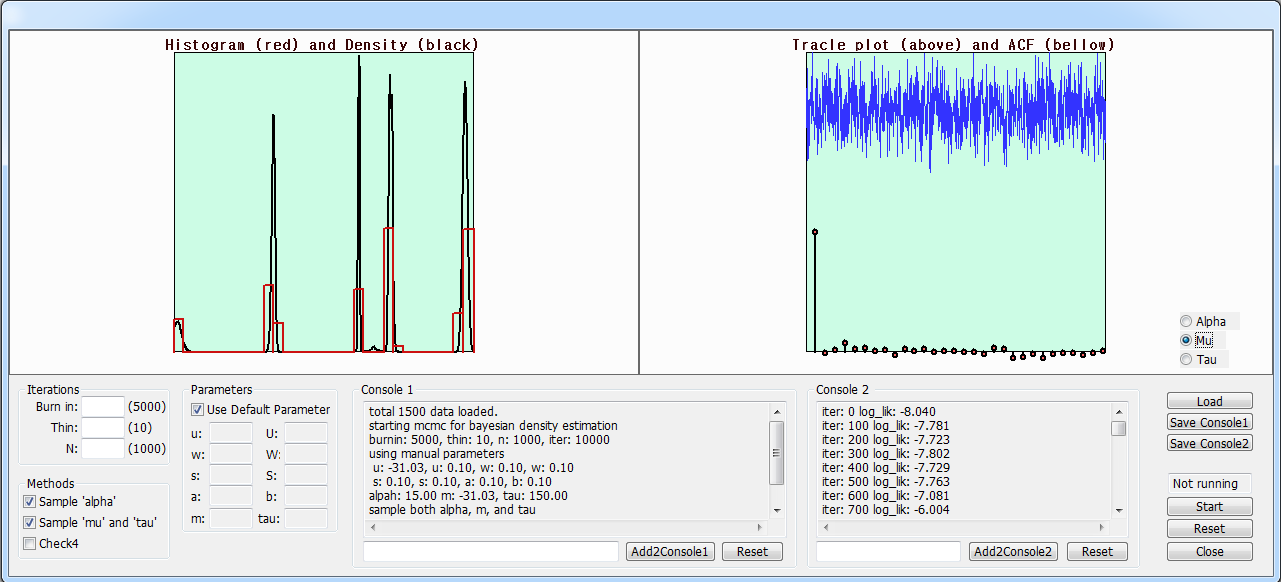 tau에 대한 plot
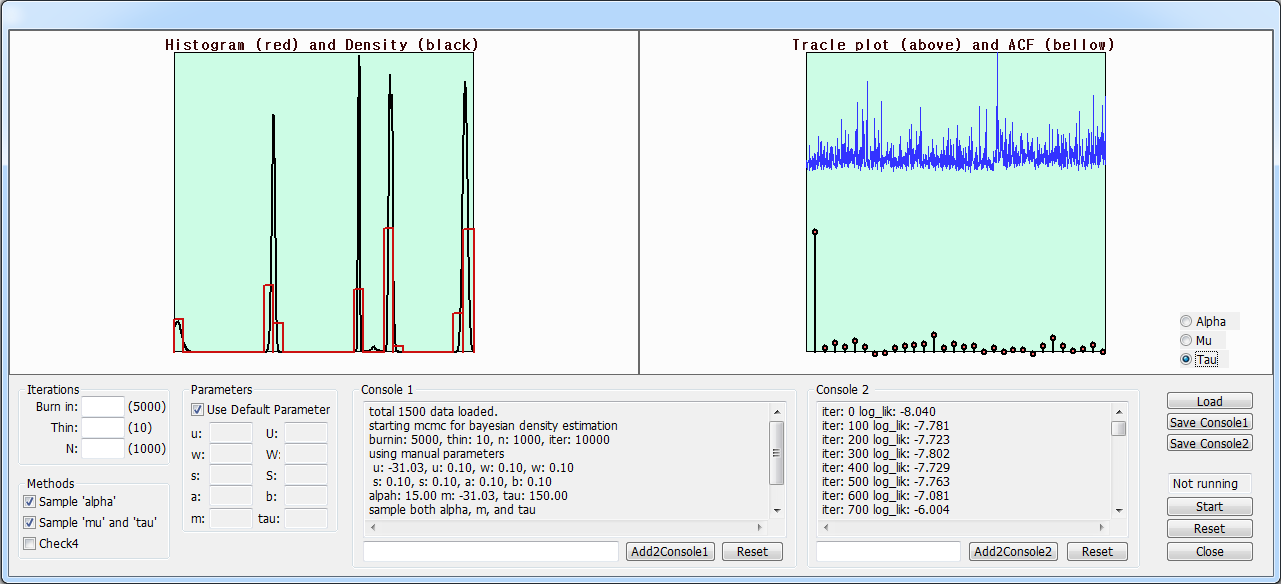 Sample과 추정된 density 저장
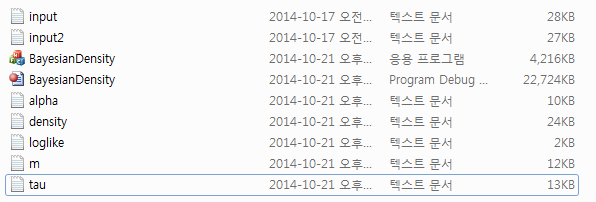 input 파일이 있던 폴더에 alpha, m, tau의 sample과 추정된 density, log-likelihood가 저장됩니다.
다른 예제
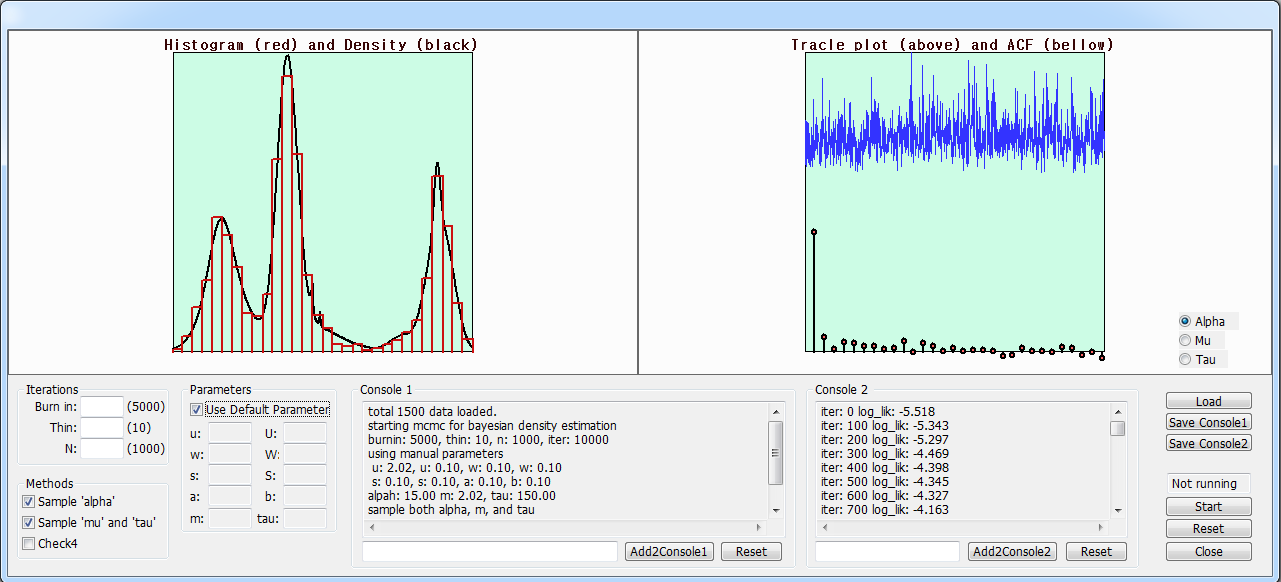